Selected sites
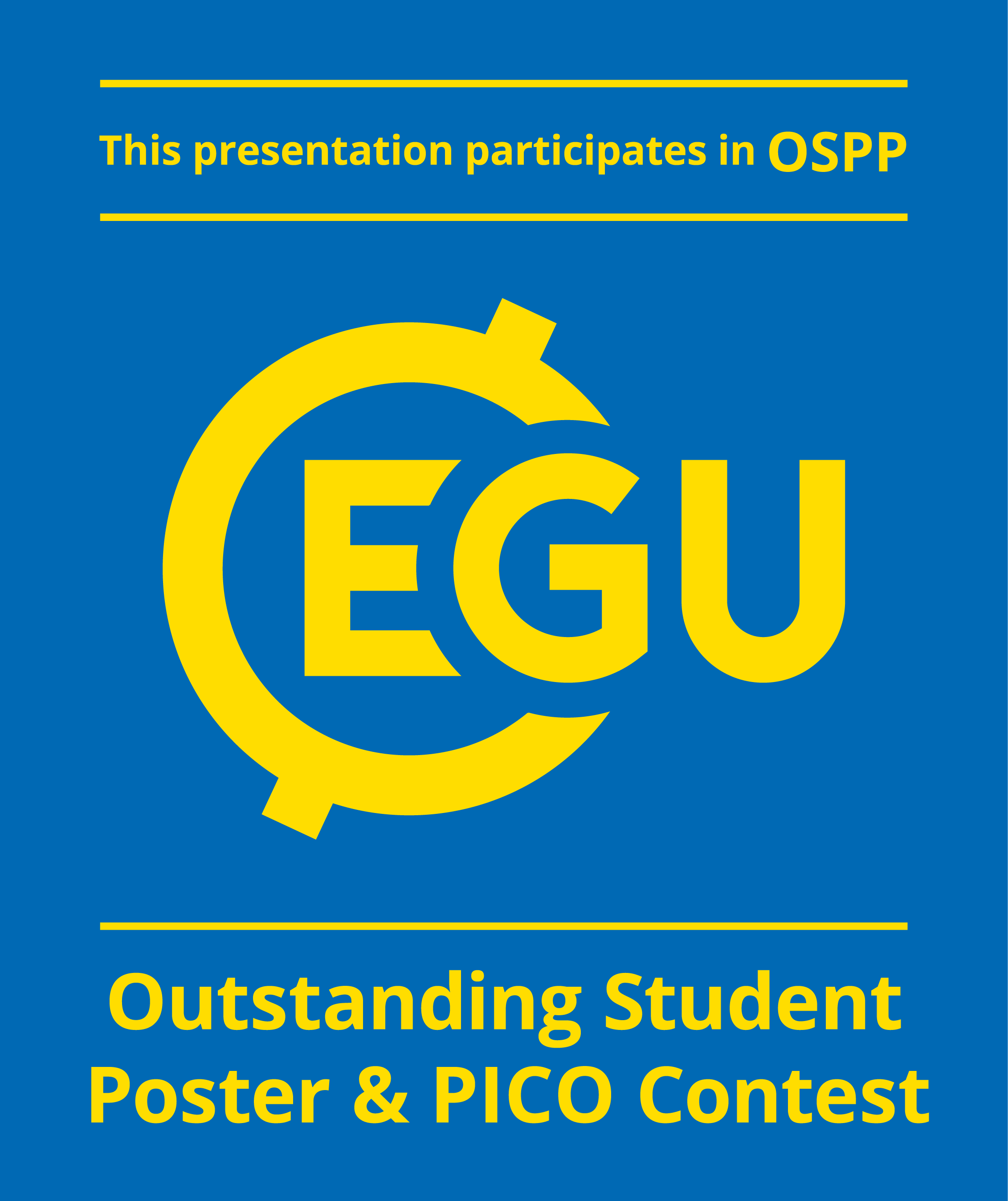 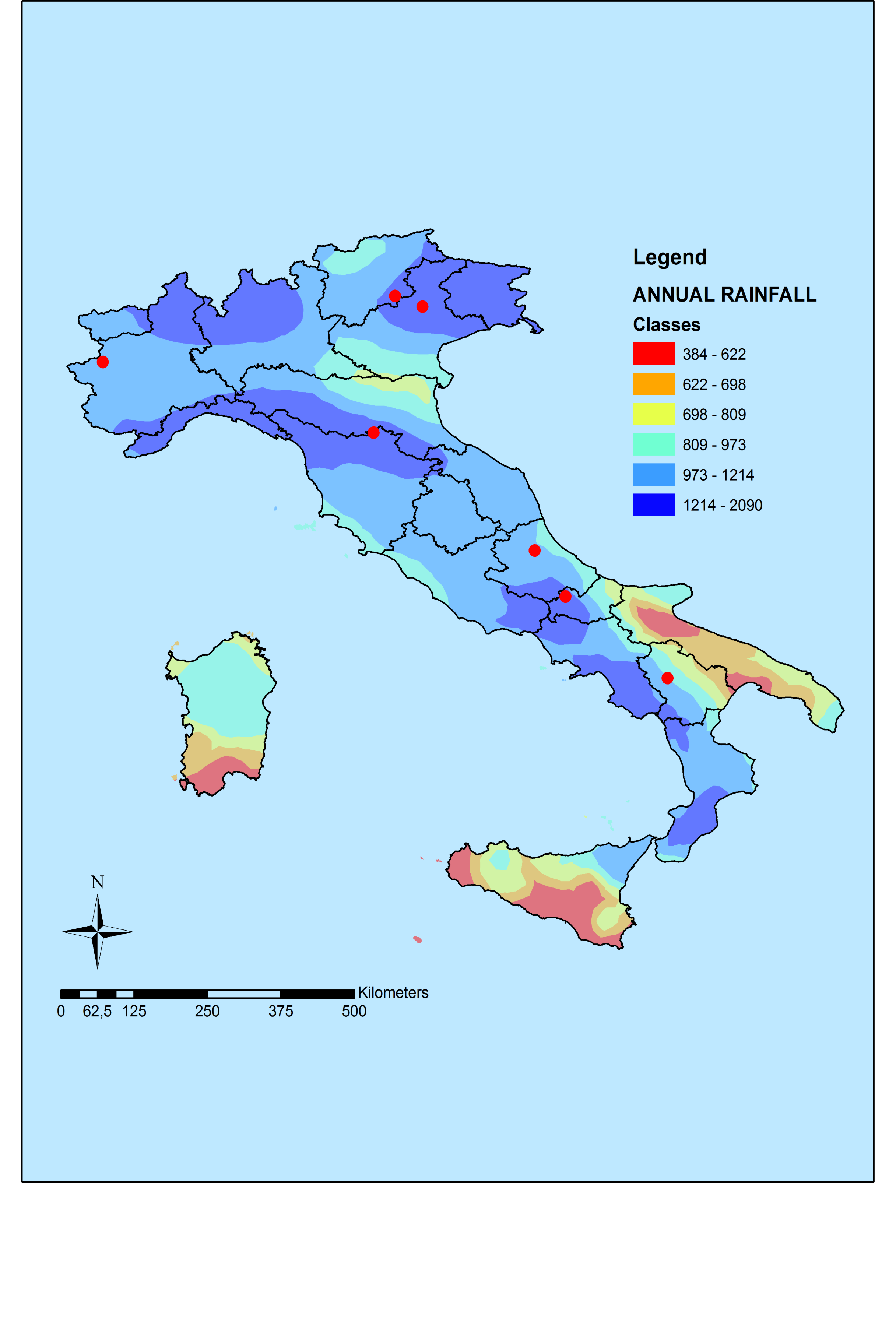 Woody plant encroachment effect on soil organic carbon dynamics:results from a latitudinal gradient in ItalyGuido Pellis, Tommaso Chiti, Maria Cristina Moscatelli, Sara Marinari, Dario Papaleguido.pellis@unitus.it
CT
MAT 5.5°C
Leptic phaeozems
ME
MAT 5°C
Endoleptic Cambisols
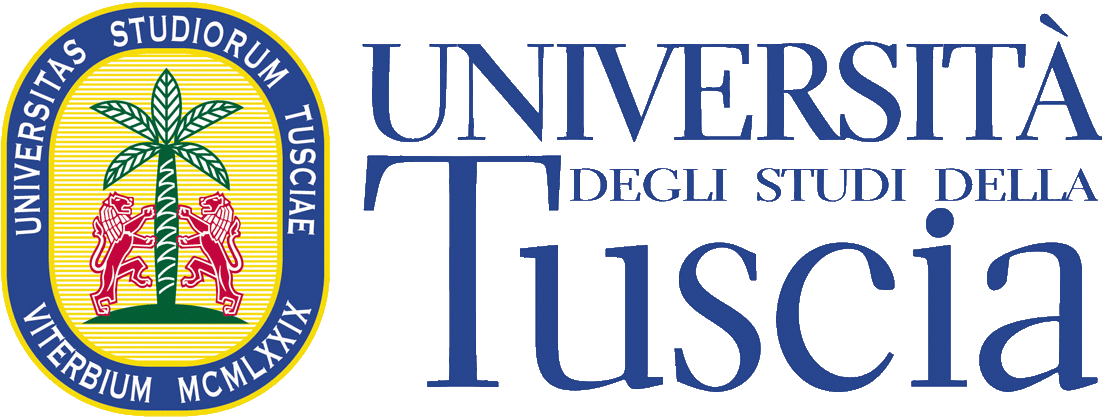 FI
MAT 11.9°C
Eutric Cambisos
MOTIVATIONS and AIMS
Extension: 7.64% of Southern Europe area  between 1950-20101.
CH
MAT 8.5 °C
Skeletic Cambisols
FA
MAT 12.9°C
Calcaric Phaeozems
Woody encroachment on pasture and grassland has an impact on C dynamics at ecosystem level
Climate variables – particularly yearly precipitations – affect soil organic carbon (SOC) changes along this process2, 3, 4.
VA
MAT 9.8°C
Leptic Chernozems
BUT
There are no evaluations about its effect on the SOC, above-ground biomass and necromass C pools along the Italian latitudinal gradient
PI
MAT 10.9 °C
Vertic Phaeozems
Sites were selected in different climatic conditions and studied applying the chronosequence approach5 (Fig. 1 and 2) .
METHODS
R1
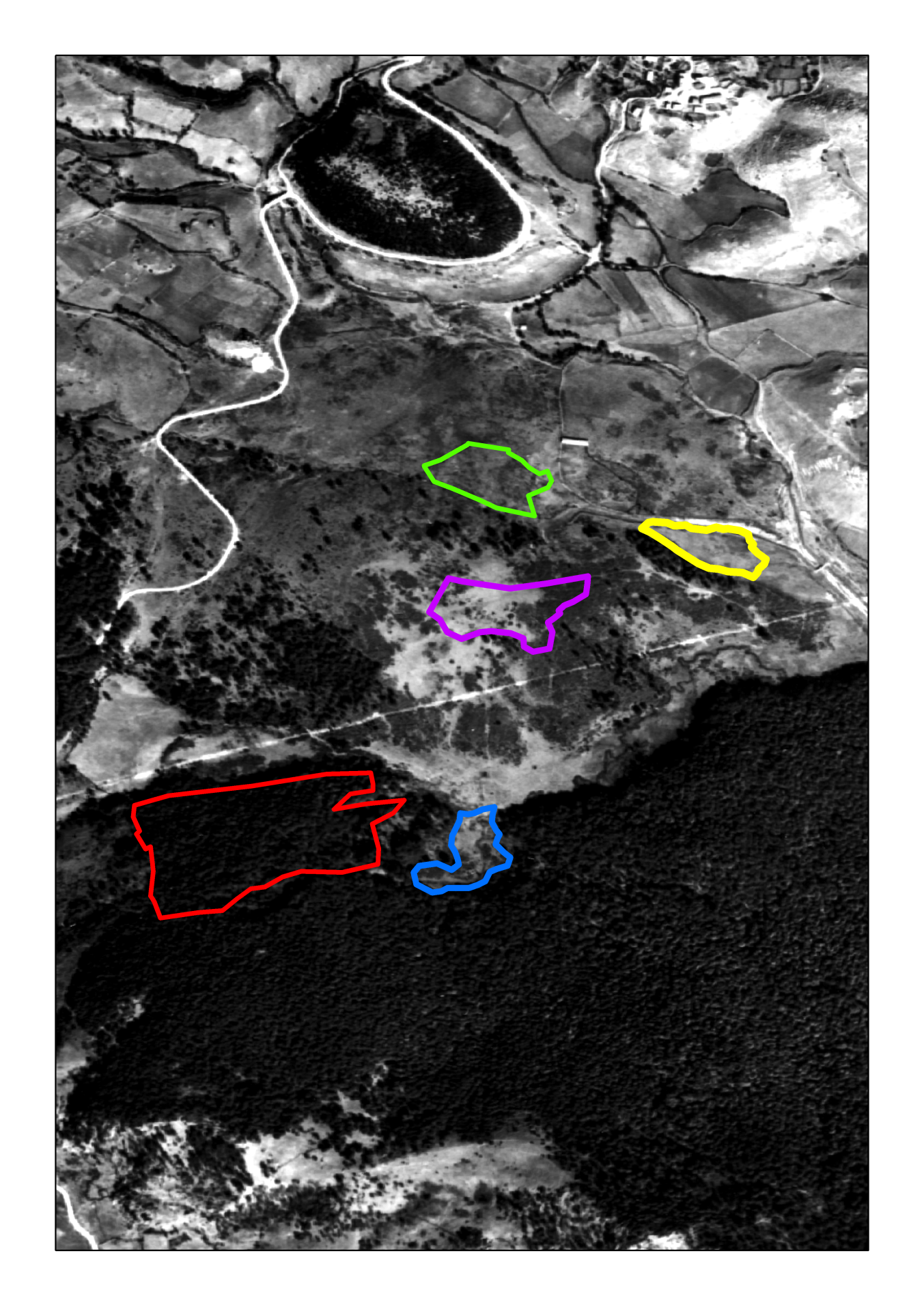 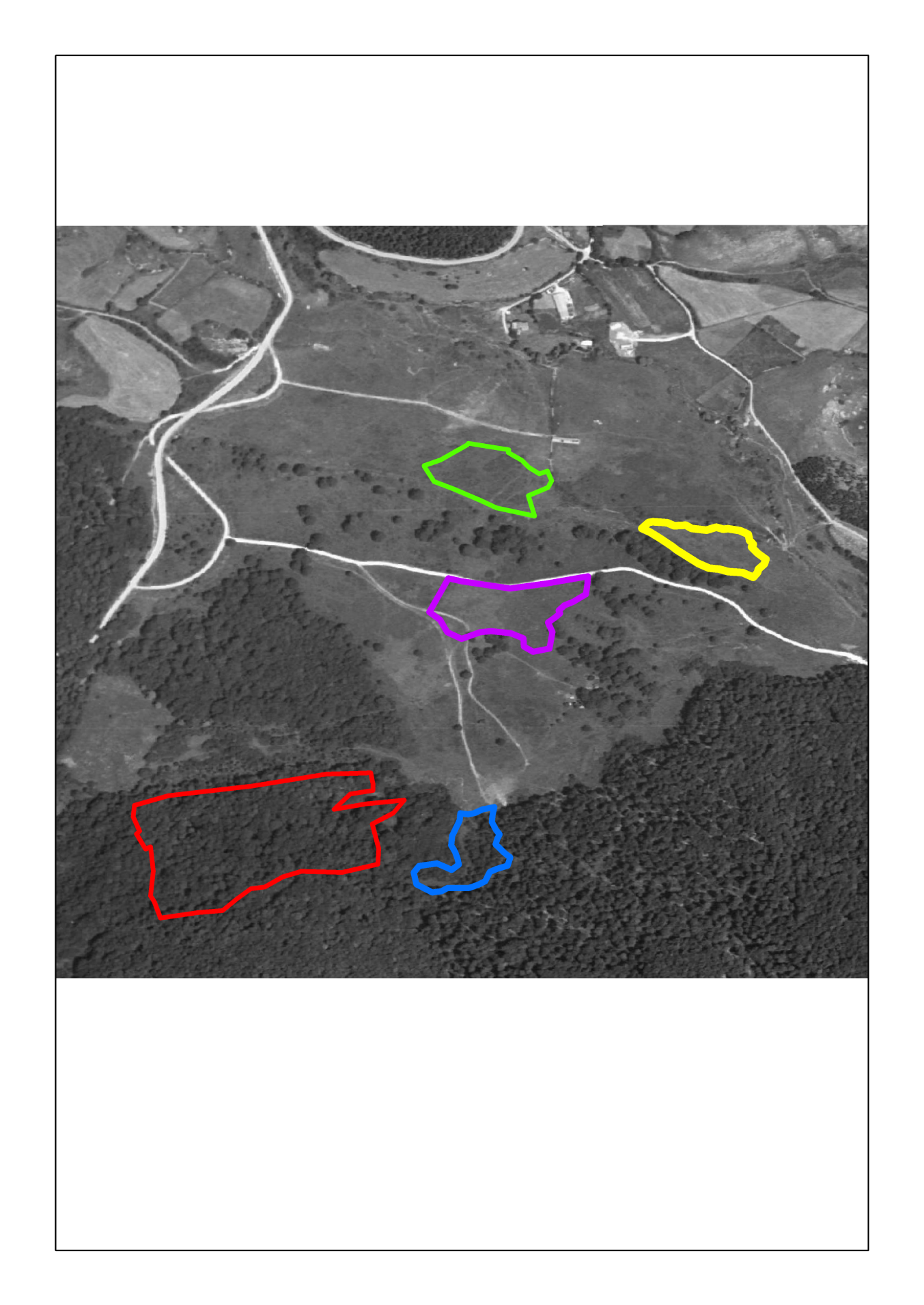 Sampling designs applied:
Soil: EU design from Stolbovoy et al.6, modified to consider both the topsoil and the subsoil layers (Fig 3). 
Above-ground biomass (AGB) and Above-ground necromass (AGN): design inspired by the Italian National forest Inventory (INFI)7 and international literature8, 9.
R2
R2
R1
R1
P
P
F
F
R3
R3
Date 1954
Date 1988
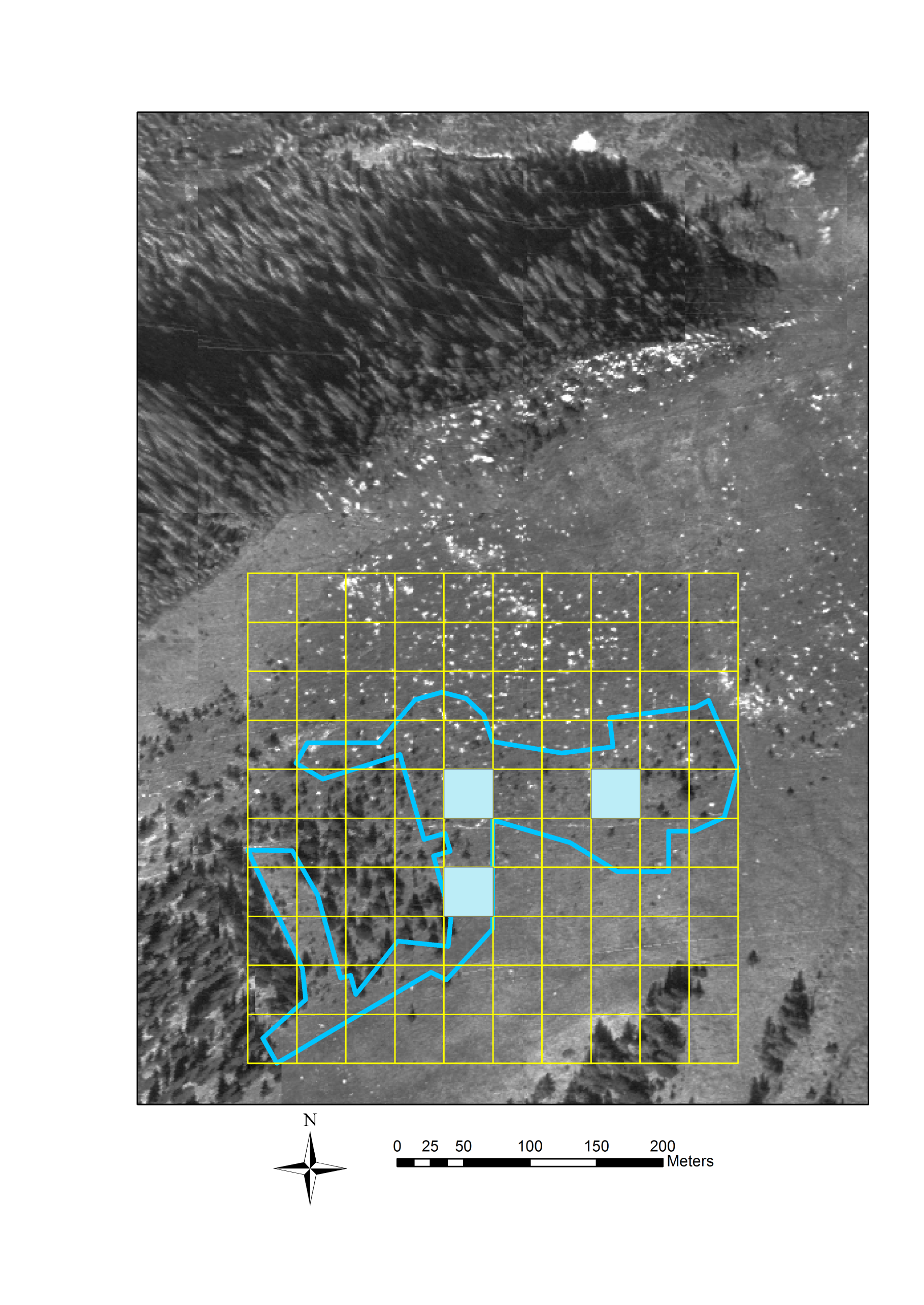 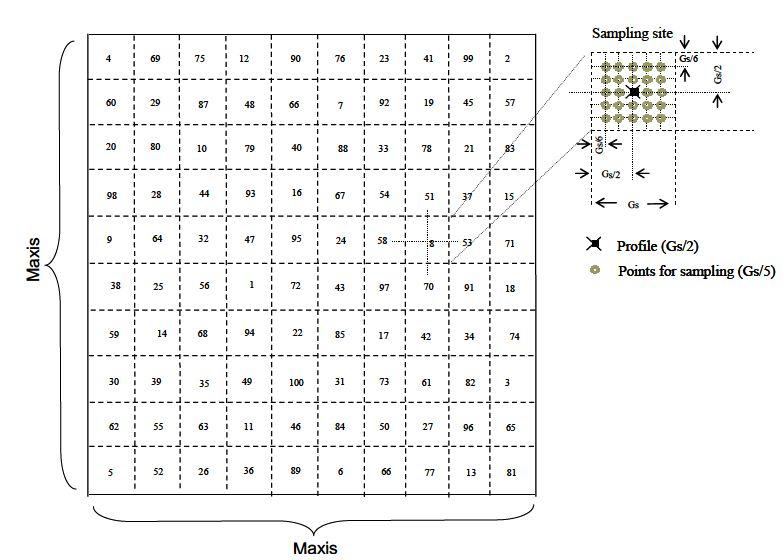 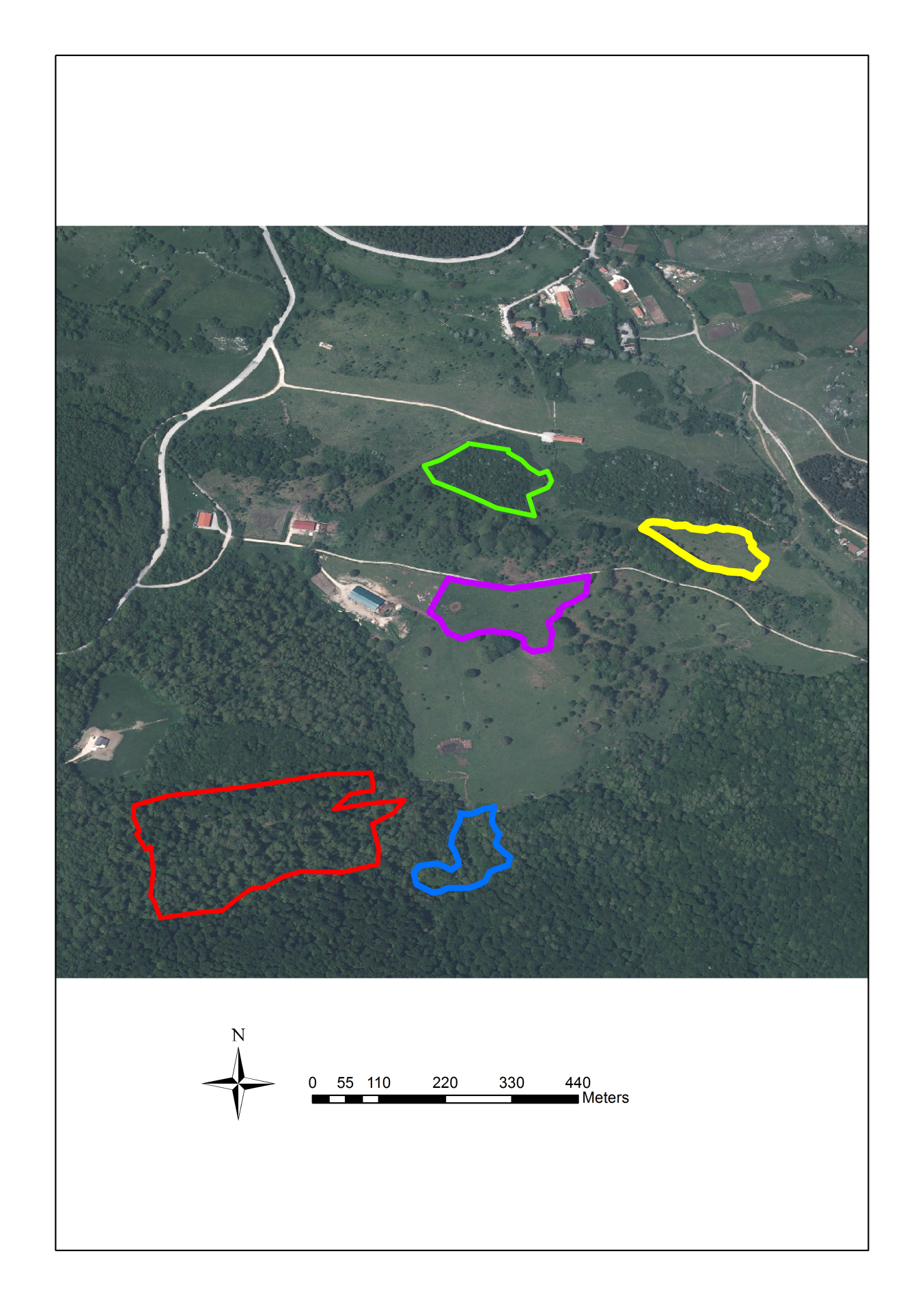 Figure 2. VA chronosequence was composed by 5 stages: a Pasture (P), R1 (a pasture abandoned 5-10 years ago), R2 (shrubland, a pasture abandoned 15-20 years ago), R3 (young forest, a pasture that was abandoned more than 25 years ago) and Forest (F).
R2
R2
Figure 1. Sites distribution along the Italian latitudinal gradient. Sites differs for climate conditions and pedological properties. Sites label reflect the name of the closer municipality: CH (Chianocco), CT (Castello Tesino), ME (Mel), FI (Firenzuola), FA (Farindola), VA (Vastogirardi), PI (Pignola).
R1
R1
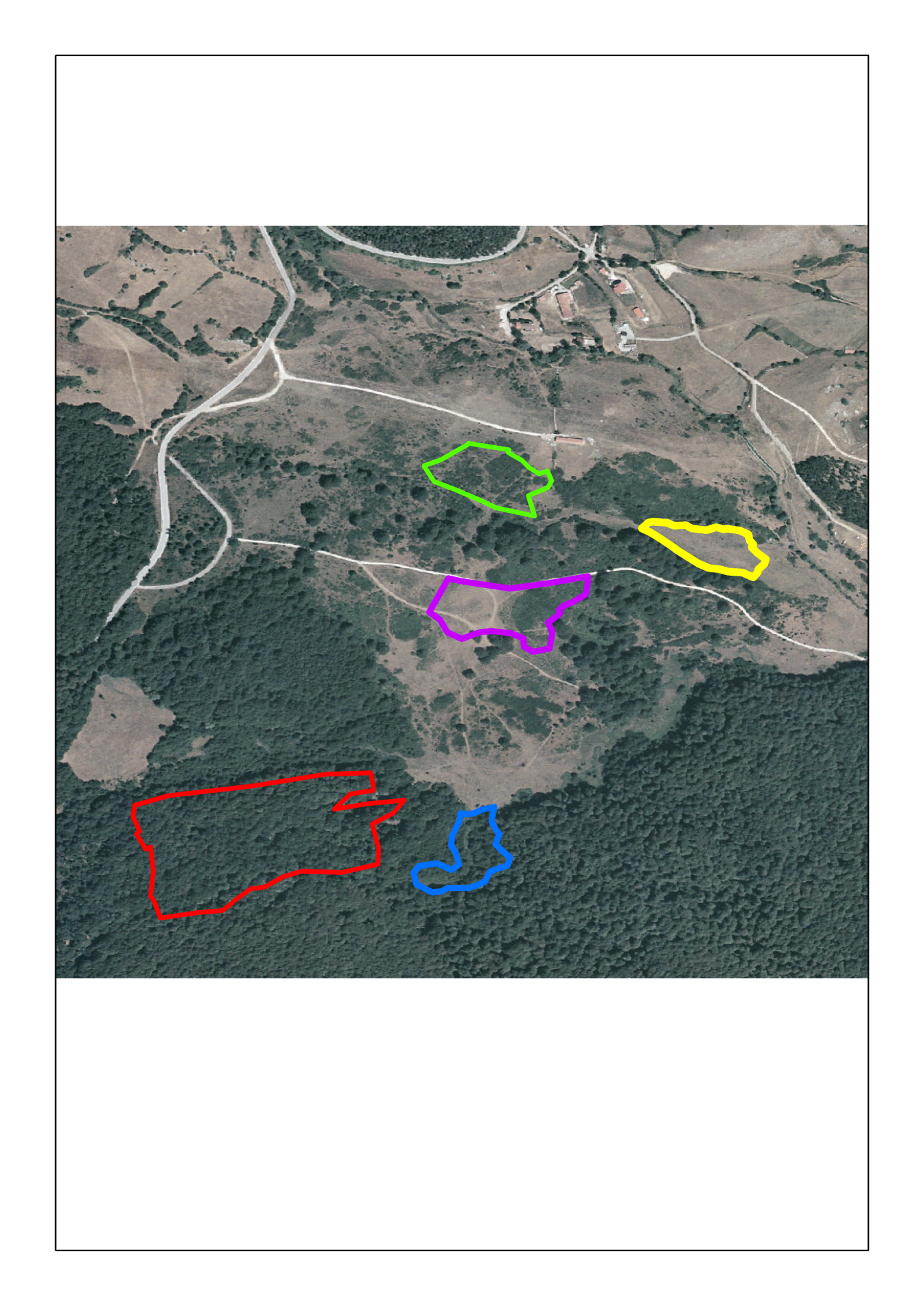 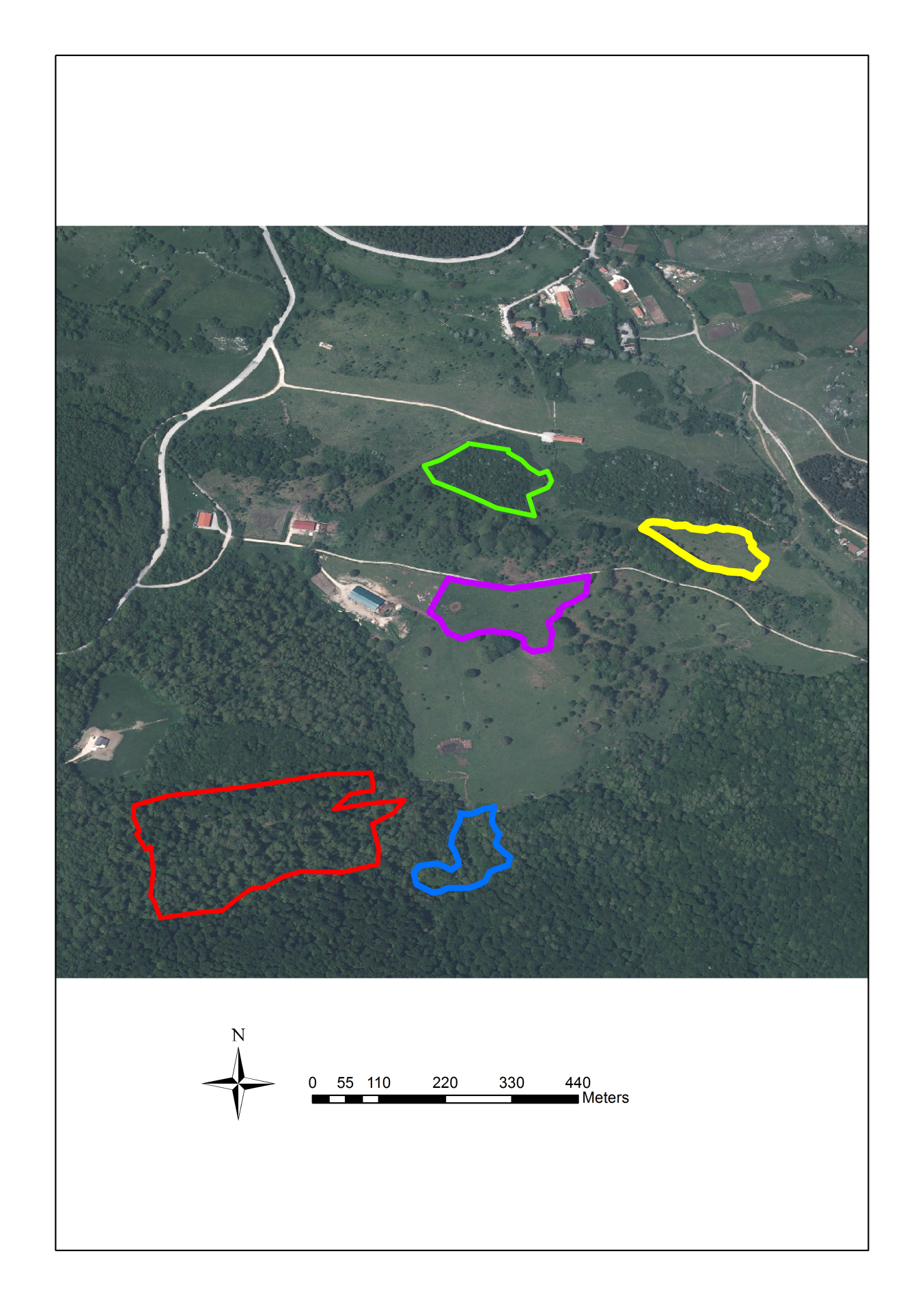 P
P
SOC stock (Mg C ha-1): estimated according to Stolbovoy et al.6 as:
 
 
	where [C] is the C concentration (g/kg), DB is the bulk density (Mg/m3), lt is the layer thickness (dm) and 1-rock% is the soil component in the collected sample.
Biomass C stock (Mg C ha-1): estimated in P, R2 and F stages following allometric equations when available in the literature or collecting and weighing shrub species.
F
F
R3
R3
Date 2000
Date 2012
Figure 3. Soil sampling design defined by Stolbovoy et al (2007). A oriented grid was overlapped to the stages’ polygons and three completely included cells were selected to collect composite soil samples. In the central point of each cell a small soil profile was dug.
RESULTS AND DISCUSSION
In all the sites, SOC stock changes along the process (Fig. 4).
Alps sites show a similar trend with no SOC stock statistical differences between P and F stages. Instead, Apennine sites show a progressive increase in SOC stock (except for VA) (Fig. 4).
Highest differences in SOC stock between P and F were measured for FA and PI (lower mean annual precipitations) (Fig. 4).
Adding together the three pools considered, all woody encroachments lead to an increase in terrestrial C storage (Fig.5).
The subsoil compartment plays a dominant role in the total soil C content even if it is usually not considered in the literature (Fig. 6).
Figure 4. Variation of SOC stock in the whole profile (topsoil + subsoil) along the woody encroachment process in each site. Red circle groups the Apennine sites, while blue circle groups Alpine sites. VA site seems to have an independent SOC trend.
Figure 5. Change of the sum of considered C stocks (soil , AGB and AGN) along the woody encroachment process in each site. AGB and AGN of stages for which data was not collected (Fig. 6) have been interpolated linearly between stages with available measurements.
FUTURE WORK
• Below-ground biomass (BGB) and necromass (BGN)estimation in order to consider all the IPCC terrestrial C pools. 
• Statistical analyses with ad hoc linear mixed models in order to identify the most important driving forces and their effects. 
• Results upscaling at a national level, to estimate the whole C stock linked to this process.
Figure 6. CH and FI sites were selected to show the relevance of the subsoil (red bars) in the whole profile SOC stock. AGB and AGN was measured only at P, R2 and F stages.
SELECTED REFERENCES
1Fuchs R., Herold M., Verburg P. H., Clevers J. G. P. W. (2013) A high-resolution and harmonized model approach for reconstructing and analysing historic land changes in Europe. Biogeosciences 10: 1543–1559.
2Guo, L. B. Gifford, R. M. (2002) Soil carbon stocks and land use change: a meta analysis. Glob Change Biol 8: 345-360. 
3Jackson R B, Banner J L, Jobbágy E G, Pockman W T, Wall D H (2002) Ecosystem carbon loss with woody plant invasion of grassland. Nature 418: 623-626. 
 
4Alberti G, Leronni V, Piazzi M, Petralla F, Mairota P, Peressotti A, Piussi P, Valentini R, Gristina L, La Mantia T, Novara A, Rȕhl J (2011) Impact of woody encroachment on soil organic carbon and nitrogen in abandoned agricultural lands along a rainfall gradient in Italy. Reg Environ Change 11: 917-924. 
5Austin MP (1981). Permanent quadrats: an interface for theory and practice. Vegetatio 46: 1-10. 
6Stolbovoy V, Montanarella L, Filippi N, Jones A, Gallego J, Grassi G (2007) Soil sampling protocol to certify the changes of organic carbon stock in mineral soil of the European Union. Version 2. EUR 21576 EN/2. 56 pp. Office for Official Publications of the European Communities, Luxembourg. ISBN: 978-92-79-05379-5.
7Ministero delle Politiche Agricole e Forestali (2006) Procedure di posizionamento e di rilievo degli attribute di terza fase INFC. 
8Alberti G, Peressotti A, Piussi P, Zerbi G (2008) Forest ecosystem carbon accumulation during a secondary succession in the Eastern Prealps of Italy. Forestry 81: 1-11.
9Bovio G, Corona P, Leone V (edited by) (2014) Gestione selvicolturale dei combustibili forestali per la prevenzione degli incendi boschivi. Compagnia delle Foreste, Arezzo.
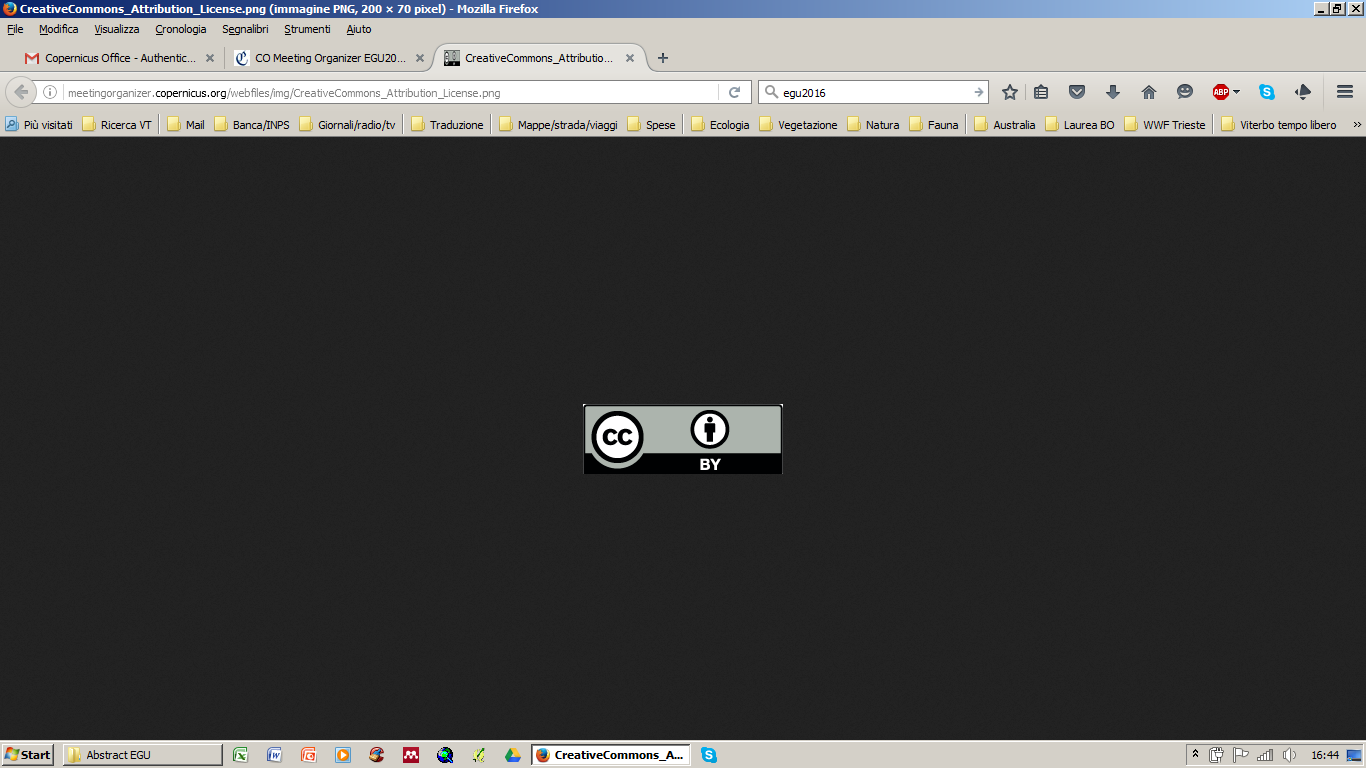